BonPatron : Aide à la grammaire
C’est quoi ?
C’est pour qui ?
Ça fait quoi ?
C’est performant ?
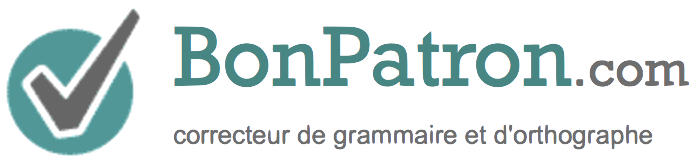 C’est pour qui ?
Toute personne qui peut écrire une phrase en français
C’est surtout pratique pour le français intermédiaire et avancé
Et tout élève en français immersion
Il existe une version gratuite avec publicités
Ainsi qu’une version payante à prix modique avec des fonctionnalités supplémentaires
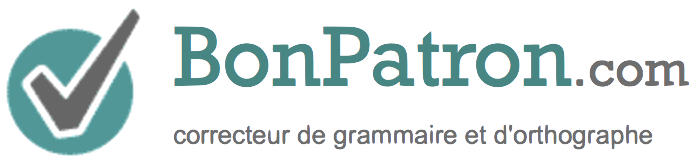 Ça fait quoi ?
Pour commencer, l’élève fait un copier-coller de texte dans l‘éditeur et clique le bouton “verifier”
Après un bref délai le texte réapparaît avec des bouts de texte surlignés
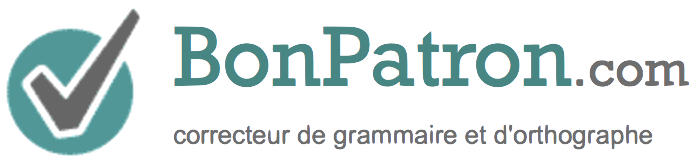 Ça fait quoi ?
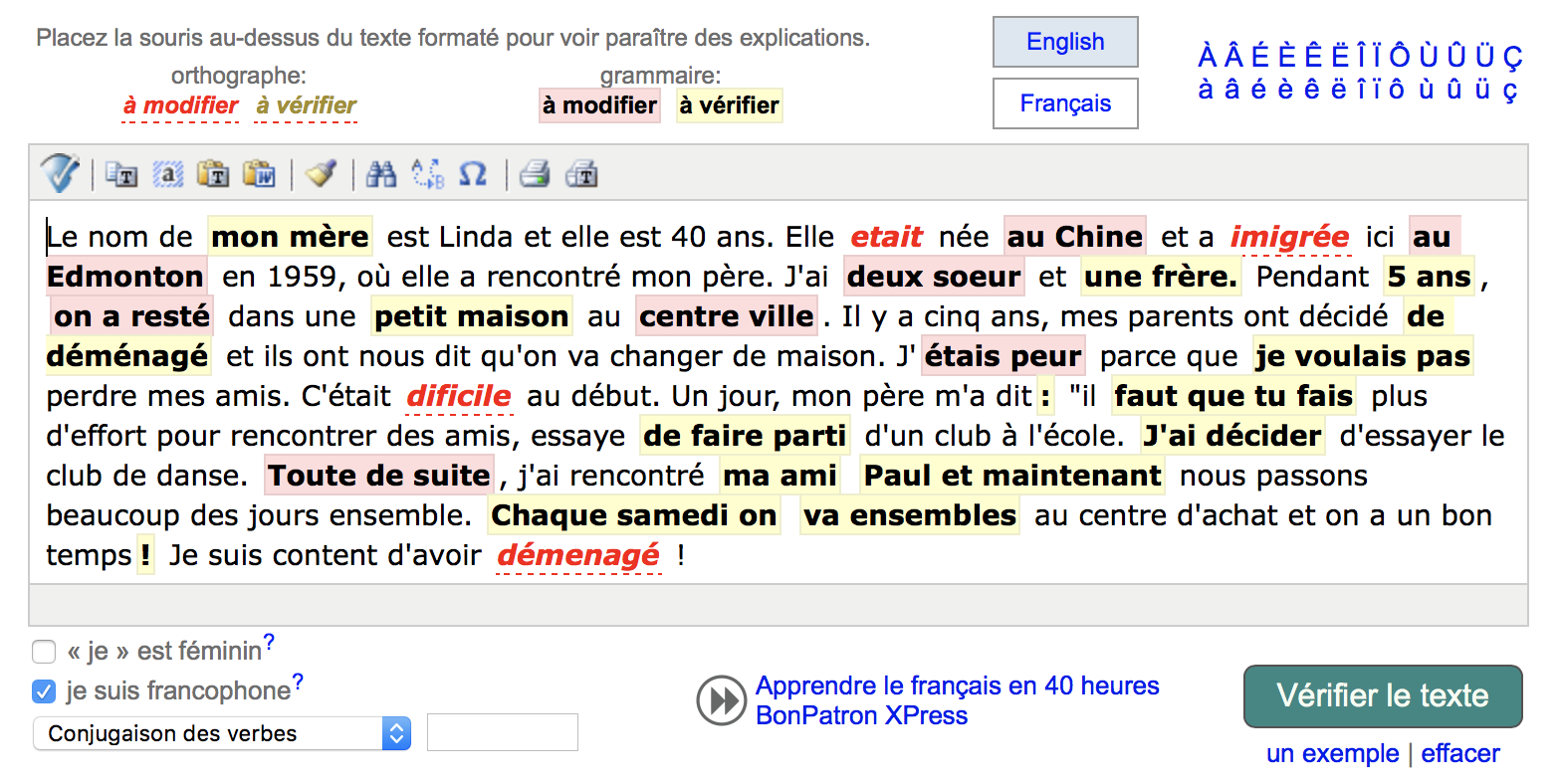 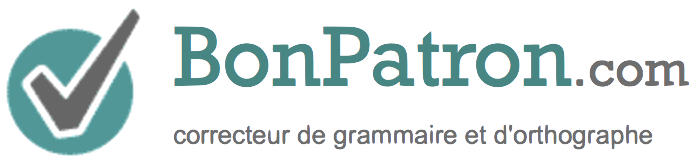 Démonstration
Rendez-vous au site https://bonpatron.com
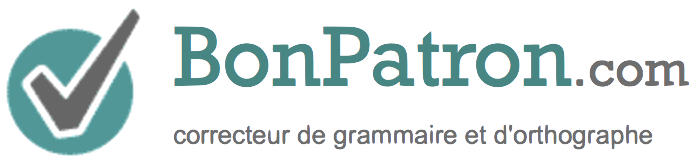 Fonctionnalités
La fonction principale du site est l’aide à la grammaire
On soumet un texte, on voit paraître des astuces (aucune correction automatique)
Le site comprend d’autres fonctions utiles disponibles de la page principale
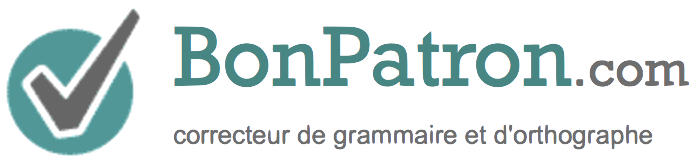 Conjugueur de verbes
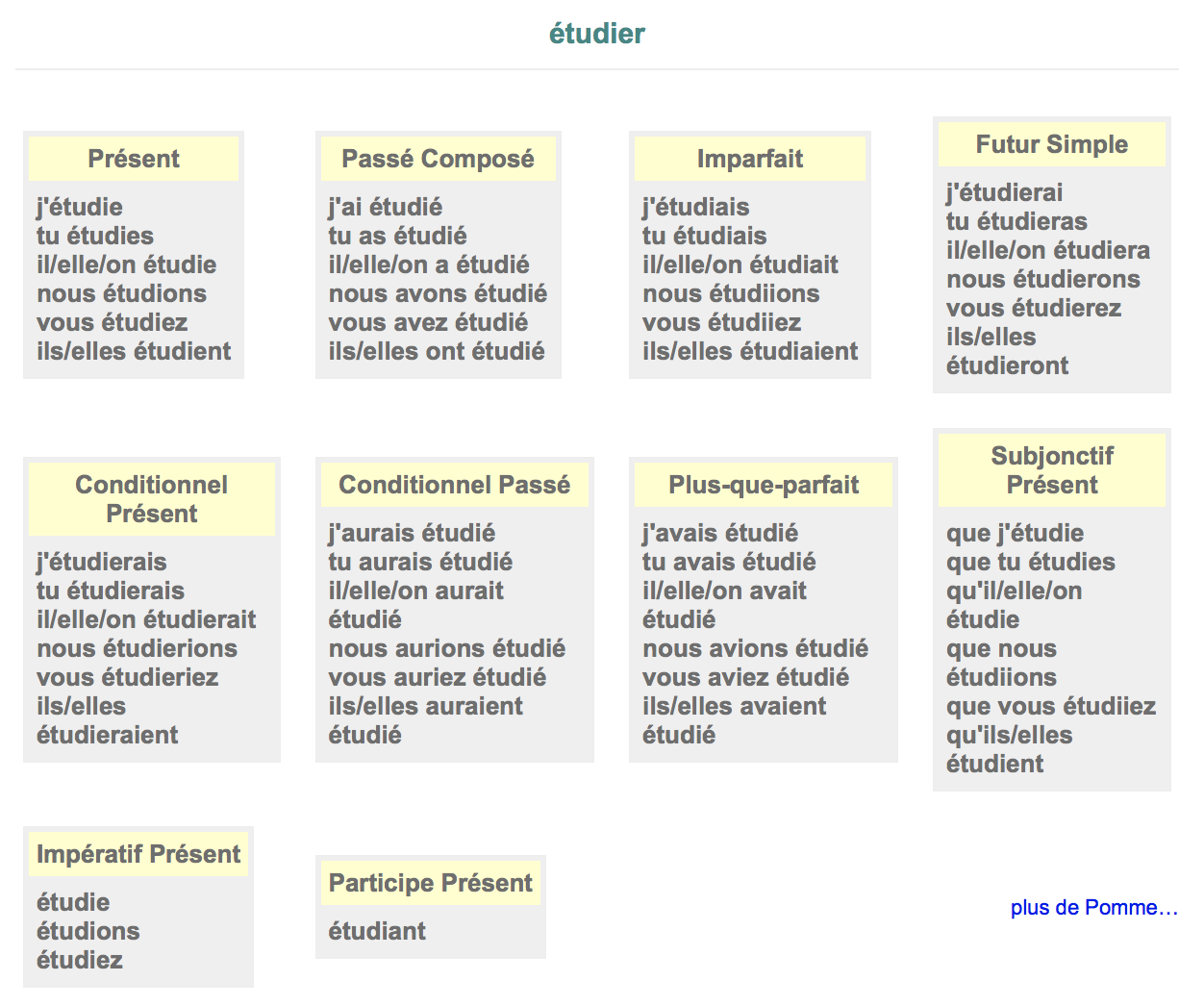 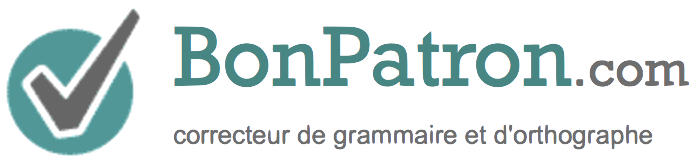 Dictionnaire anglais-français
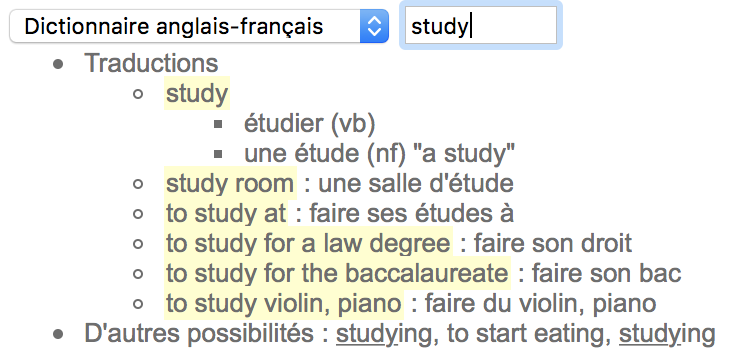 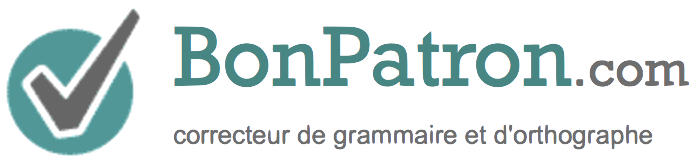 Dictionnaire de synonymes
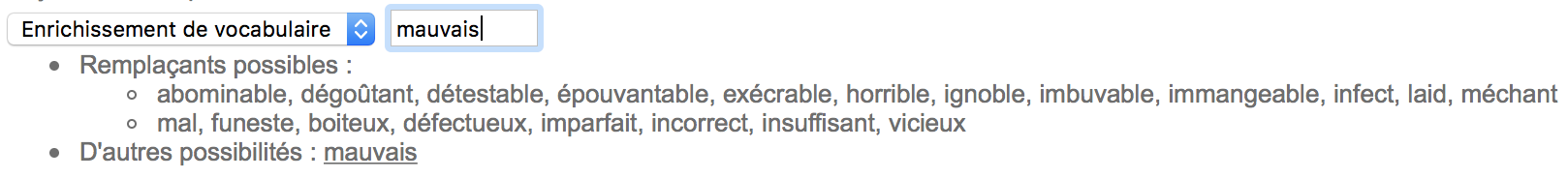 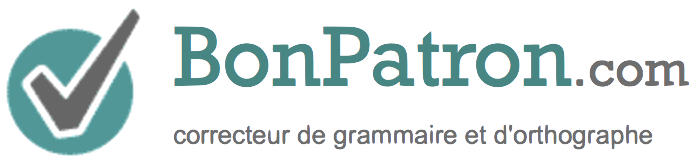 Résumé grammatical
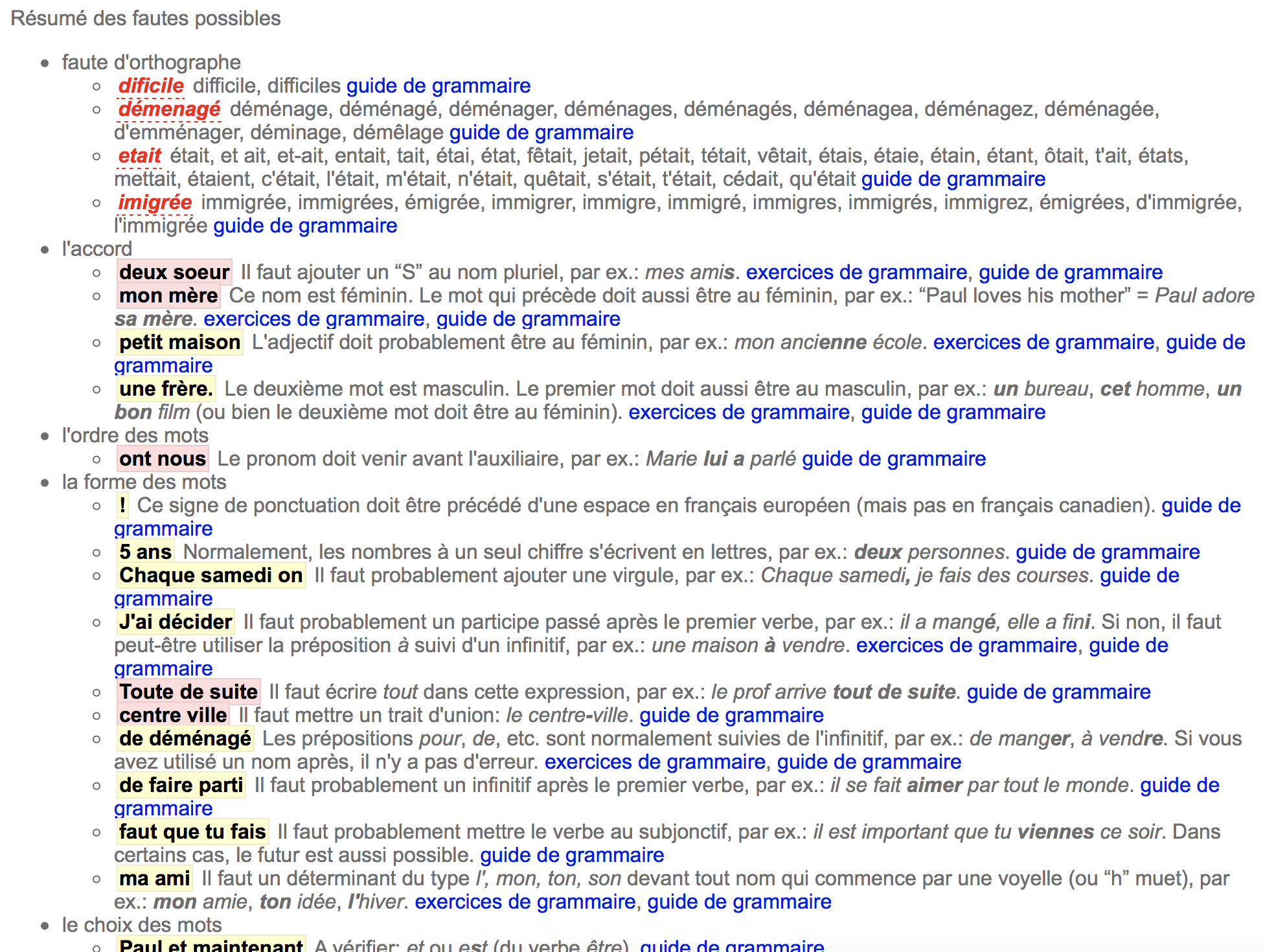 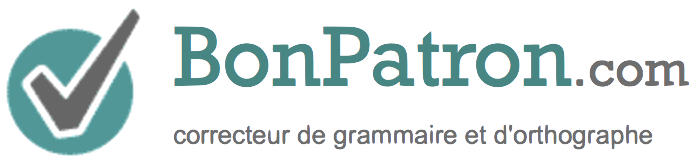 Exercises de grammaire
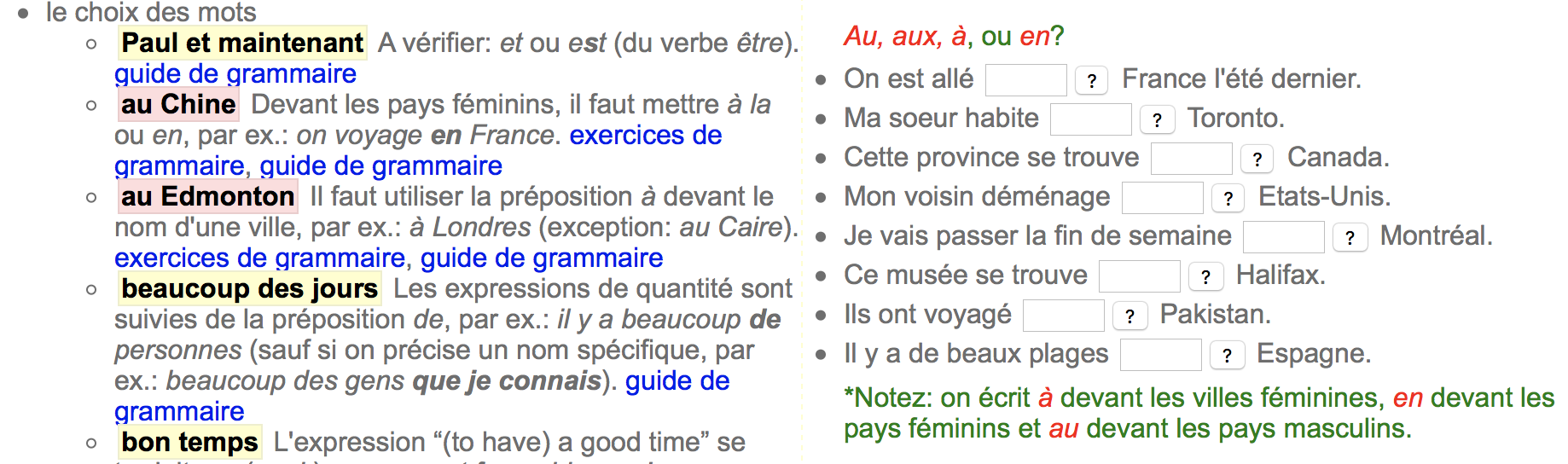 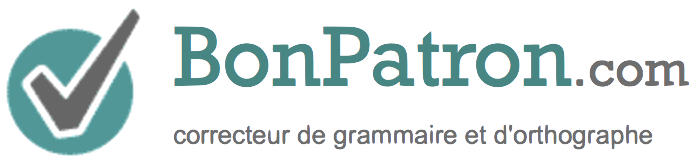 Liens au guide de grammaire
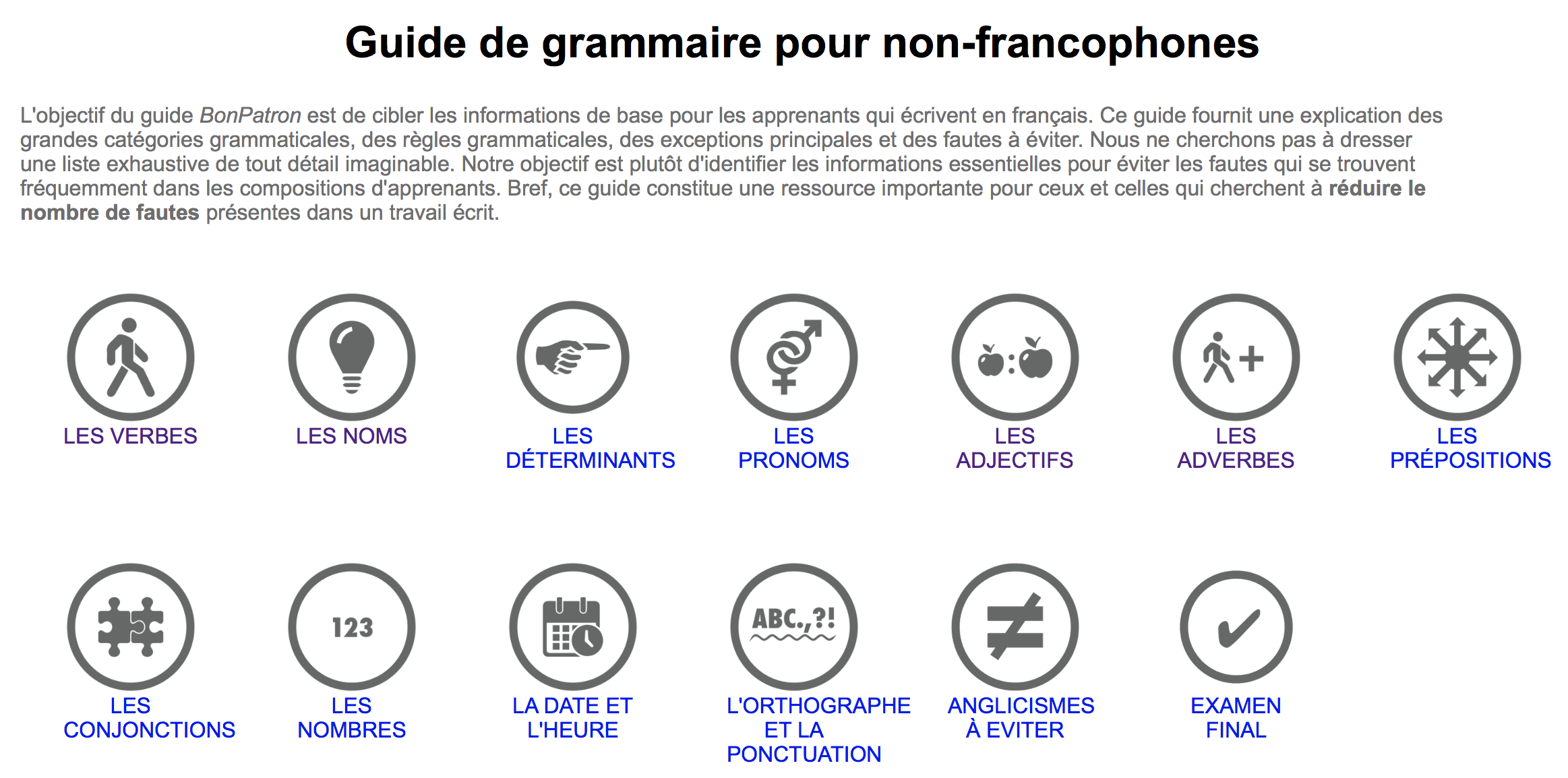 Ce que BonPatron ne fait PAS
Le site ne corrige pas la composition
Il tente d‘expliquer les concepts de grammaire et d‘orthographe
L‘élève doit corriger son texte
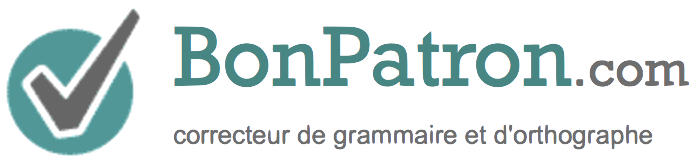 C’est performant ?
Jack Burston “BonPatron: An Online Spelling, Grammar, 
and Expression Checker” Calico (25.2, 2008).
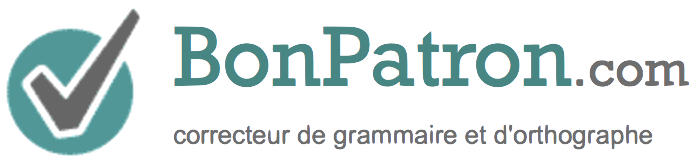 Conclusion
BonPatron est une aide interactive à la grammaire
L’élève apprend de ses fautes
Le site comprend d’autres fonctions utiles
N’hésitez pas à partager !
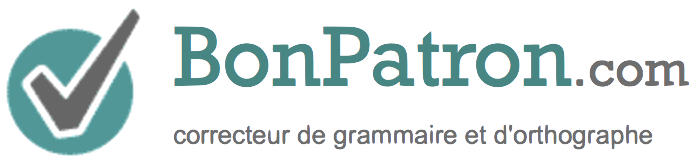